Een hartelijke uitnodiging 
voor 
de vieringen tijdens 
de goede week 
en op Pasen 2022
PAASZATERDAG
 
‘Wees niet bang. U zoekt Jezus, de man uit Nazareth die gekruisigd is. Hij is tot leven gewekt. 
Hij is niet hier’. 
Marcus 16.6. 
 
Zijn Geest breekt door,onstuitbaar,door geen grafsteen meertegen te houden.
 






Zaterdag 16 april
20.30 uur  Wemmel, St.- Servaas (Paaswake), 
20.30 uur  Wemmel, St. - Engelbertus (Paaswake Nl, FR)
PASEN

Je ogen laten openen 
voor de kracht van het leven 
dat uit de harde dode grond 
de lente laat opschieten. 	
 
Je op sleeptouw laten nemen
door mensen die tegen beter weten in
hoopvol uitkijken naar licht.
 
Je vervuld weten van Gods liefde 
die je voorbij dood en graf wil laten delen
in zijn heerlijkheid. 
 
Richt je dan op om begeesterd en vreugdevol Jezus als de verrezen Heer 
in je leven op te nemen 
zodat het ook voor jou Pasen wordt.

Zondag 17 april
9.00 uur        Ossel, St-Jan 10.30 uur      Relegem, St.-Jan
11.00 uur	Wemmel, St.-Engelbertus (NL/FR)

PAASMAANDAG
09,30 u         Brussegem, St. Stefanus
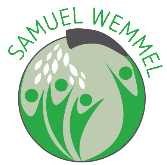 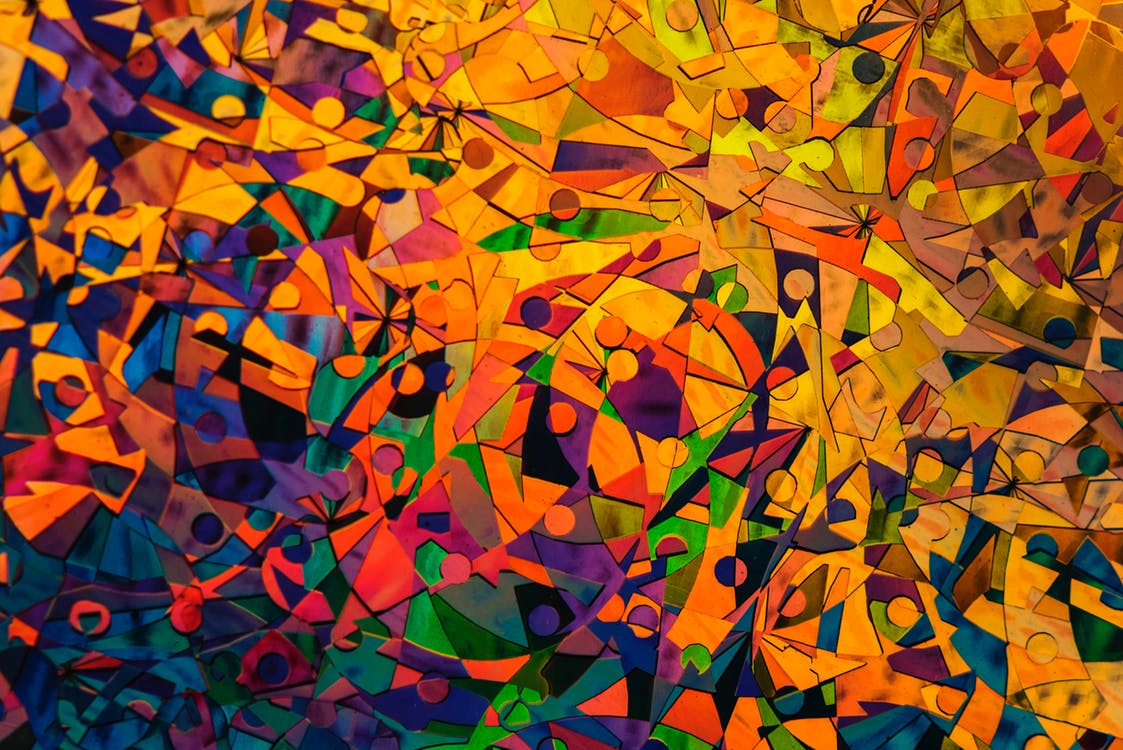 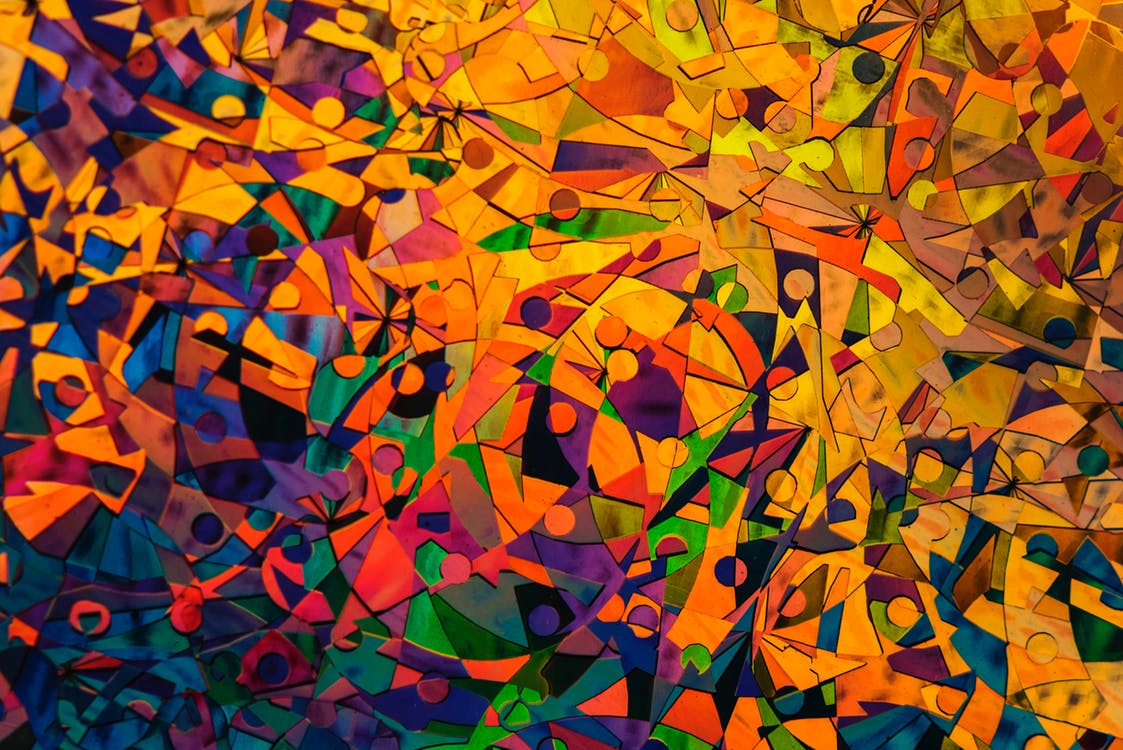 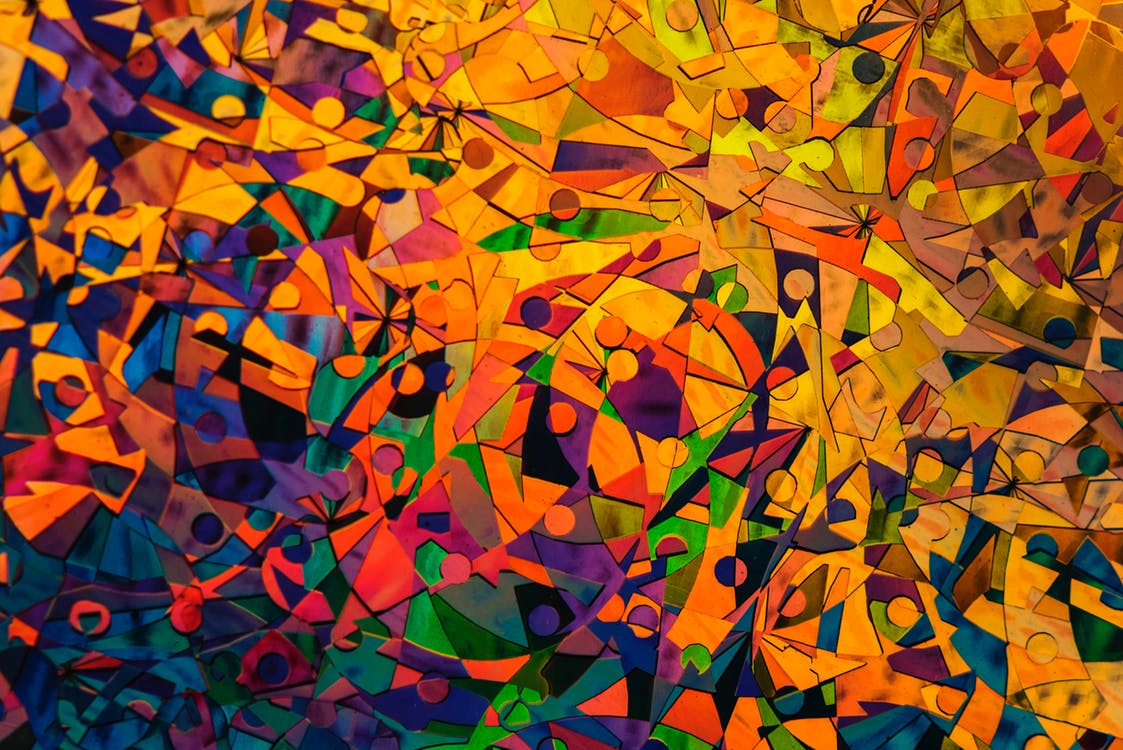 GOEDE VRIJDAG
Hij droeg zelf het kruis en ging de stad uit, naar het zogeheten Schedelveld, in het Hebreeuws Golgotha genoemd.
Daar werd Hij gekruisigd en met Hem twee anderen, aan weerskanten één, en Jezus in het midden
Johannes 19, 1-18.
 
Geen handige diplomatie.Je bent gebleven wie je was:de Christus, de zoon van God,menselijke gestalte van Zijn trouw.Leg iets van die trouw in ons hart:dat wij elkaar niet laten vereenzamen
 




Vrijdag 15 april
15.00 uur  Wemmel, St.-Engelbertus               	(Kruisweg, NL/FR)
19.00 uur  Wemmel, St.-Engelbertus    
                 		(Kruishulde, NL/FR)
19.30 uur   Relegem, St.-Jan (Kruishulde)
PALMZONDAG


‘Gezegend Hij die komt in de naam van de Heer’. Marcus 11.9


 
Met palmtakken Jezus als Koning verwelkomenis het opnieuw waar maken:genade zijn voor elkaar-zo goed als het kan-vandaag en morgen.


 

Zaterdag  9 april
17.30 uur     Wemmel, St.-Engelbertus (NL)

Zondag  10 april
09.00 uur      Ossel, St.-Jan 
10.30 uur	Relegem, St.-Jan (Gebedsviering 	met palmtakjes)
10.30 uur     Wemmel, St.-Servaas
11.00 uur     Wemmel, St.-Engelbertus (FR)
WITTE DONDERDAG
‘Ik heb u een voorbeeld gegeven. Als ik, jullie je voeten gewassen heb moeten jullie ook elkaars voeten wassen’.
Johannes 13, 12-15
 
Liefde doet delen.Liefde is verbondenheid en dienstbaarheid
Jezus weet hoe veeleisend die liefde is.
Hij laat ons zijn voorbeeld na met de verzekering dat de liefde niet sterft. 
 
Donderdag 14 april19.00 uur  Wemmel, St.-Engelbertus (NL/FR)
Daarna stille aanbidding tot 20.30 uur (NL/FR)
  
 19.30 uur  Ossel, St.-Jan
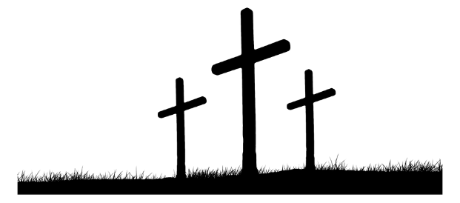 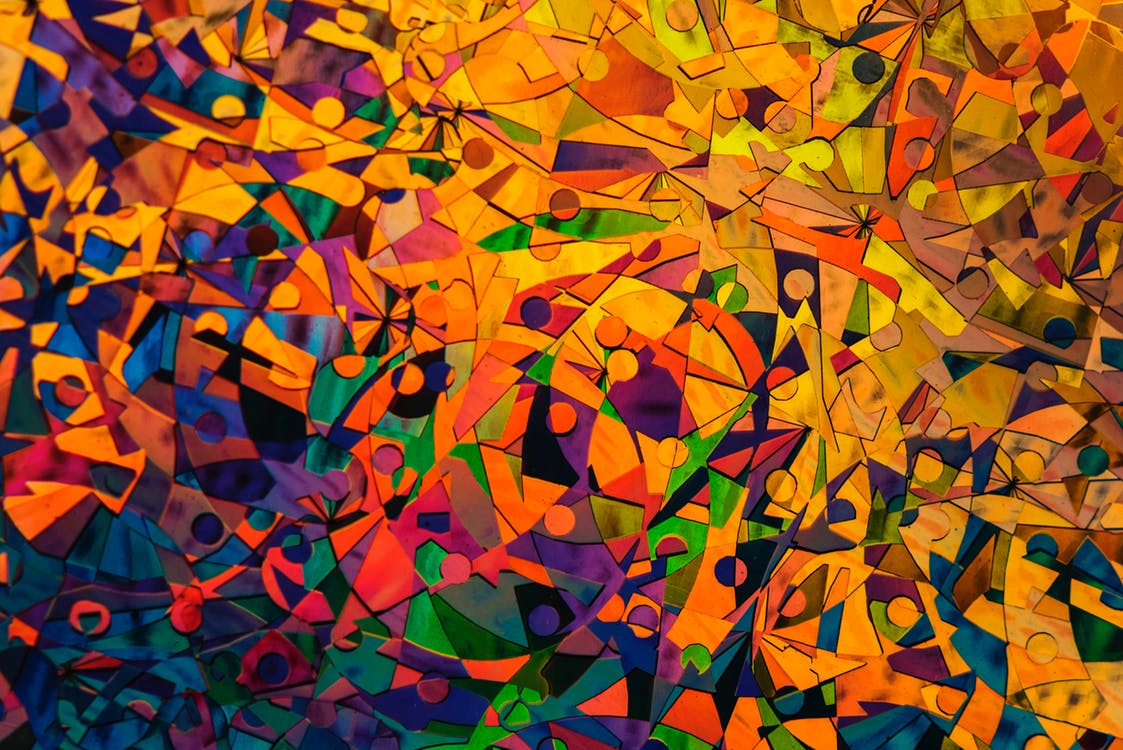 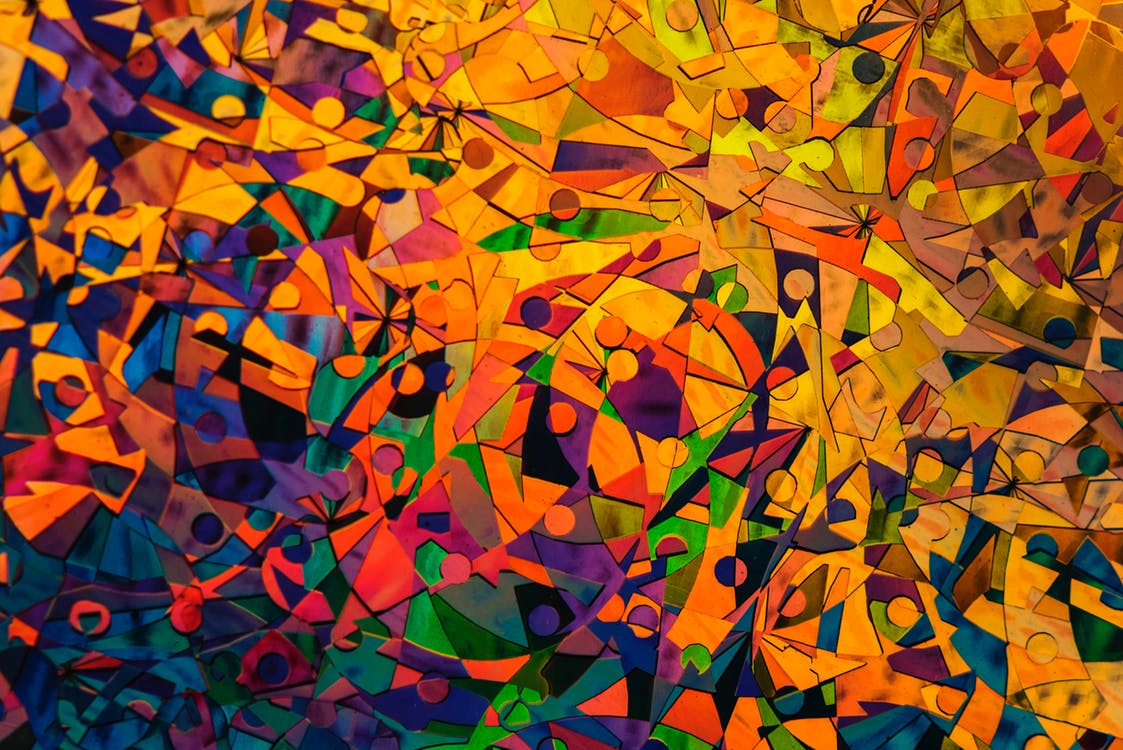 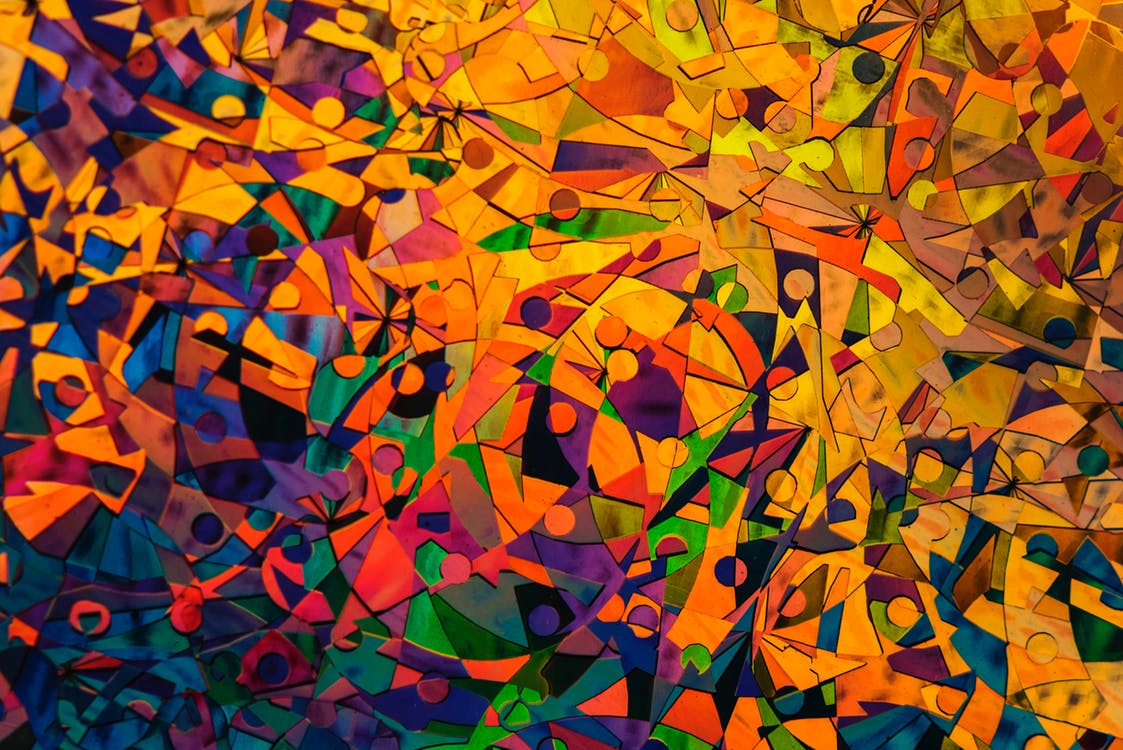 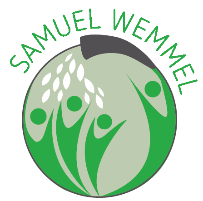